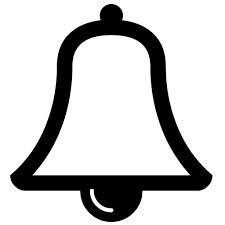 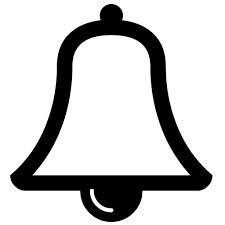 Bell Ringer

Identify each of the following.
1.   points that lie in the same plane 
	
2.	two angles whose sum is 180°

3.	the intersection of two distinct intersecting lines

4. 	The intersection of two planes
coplanar points
supplementary angles
point
A line
Chapter 3-Parallel Lines and Planes
LEQ: How do we classify pairs of angles formed by two lines and a transversal?
Day 1
Lines That Do NOT Intersect..
Two lines that do not intersect are either parallel or skew.
Parallel lines
A
B
l
C
D
n
l and n are parallel lines
Parallel Lines
Definition-Coplanar lines that DO NOT intersect.
Symbol:   ||
Segments and rays contained in || lines are also called ||.  






Look around: Identify a pair of parallel lines in the classroom.
Skew lines
k
j
j and k are skew lines
Skew Lines
Definition-Non-coplanar lines. 
They are neither parallel, nor intersecting. 





CAREFUL: They MAY appear to be perpendicular. Why are they NOT perpendicular?
Skew Lines in Real Life
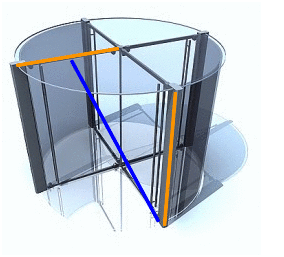 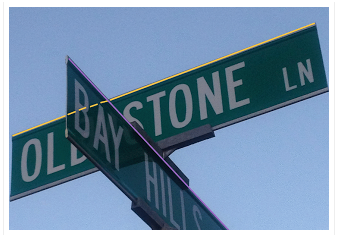 Terms
Parallel Planes (|| planes)-Planes that do not intersect. 
Name a pair of parallel planes in the following diagram.
A line and a plane are parallel if they do not intersect. 
Name a line and a plane that 
	are parallel.
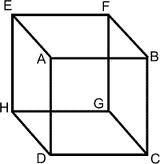 X
Y
LM ||QR
KN and SR
NS  SP
Example 1: Identifying Types of Lines and Planes
Identify each of the following.
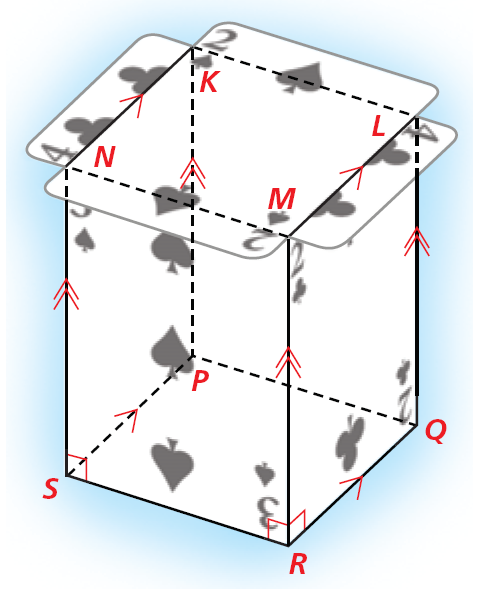 A.  a pair of parallel segments
B.  a pair of skew segments
C.  a pair of perpendicular segments
D.  a pair of parallel planes
plane NMRS || plane KLQP
Theorem 3-1
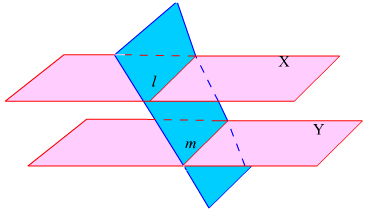 If two parallel planes are cut by a third plane, then the lines of intersection are PARALLEL.

If Planes X and Y are cut by a plane, then  line l || line m.
The following terms, which are needed for future theorems about parallel lines, apply only to COPLANAR lines.
Transversal
A transversal is a line that intersects two or more coplanar lines in different points. 
In our diagram, line ____ is the transversal. 
This transversal creates ____ angles. 
Pairs of these angles have special names, depending on their positions.
1
2
3
4
n
5
t
6
7
8
m
t
8
Interior vs. Exterior
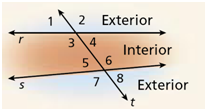 Angle Pairs Formed by a Transversal..
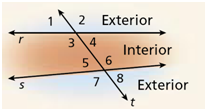 Angle Pairs Formed by a Transversal..
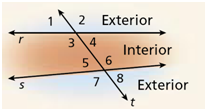 Example 2: Classifying Pairs of Angles
Give an example of each angle pair.
A.  corresponding angles
1 and 5
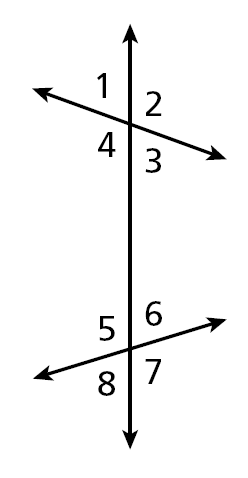 B.  alternate interior angles
3 and 5
C.  alternate exterior angles
1 and 7
D.  same-side interior angles
3 and 6
Helpful Hint
To determine which line is the transversal for a given angle pair, locate the line that connects the vertices.
Example 3: Identifying Angle Pairs and Transversals
Identify the transversal and classify each angle pair.
A.  1 and 3
transversal l 
corr. s
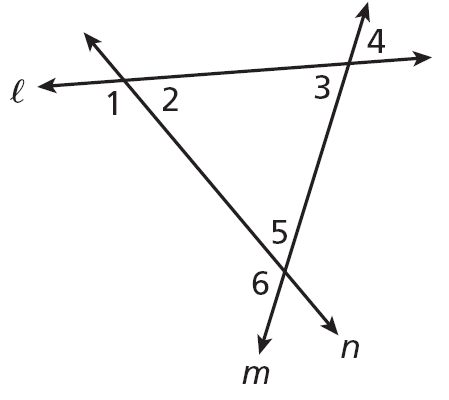 B.  2 and 6
transversal n
alt. int s
C.  4 and 6
transversal m
alt. ext s
Summary
Give an example of each angle pair.
A.  corresponding angles
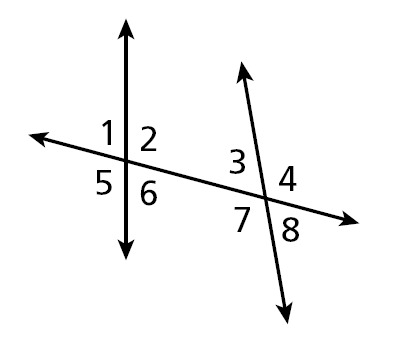 B.  alternate interior angles
C.  alternate exterior angles
D.  same-side interior angles
Homework
Pg 76-77 #1-17 & #23-28

Honors: pg 76-77 #1-17 & #23-39 omit #29